Lightning Talk
Aligning Architecture With Strategy
What About Architecture?
?
?
?
!
Framework
Tradeoffs
Context
Strategy
Strategies Galore
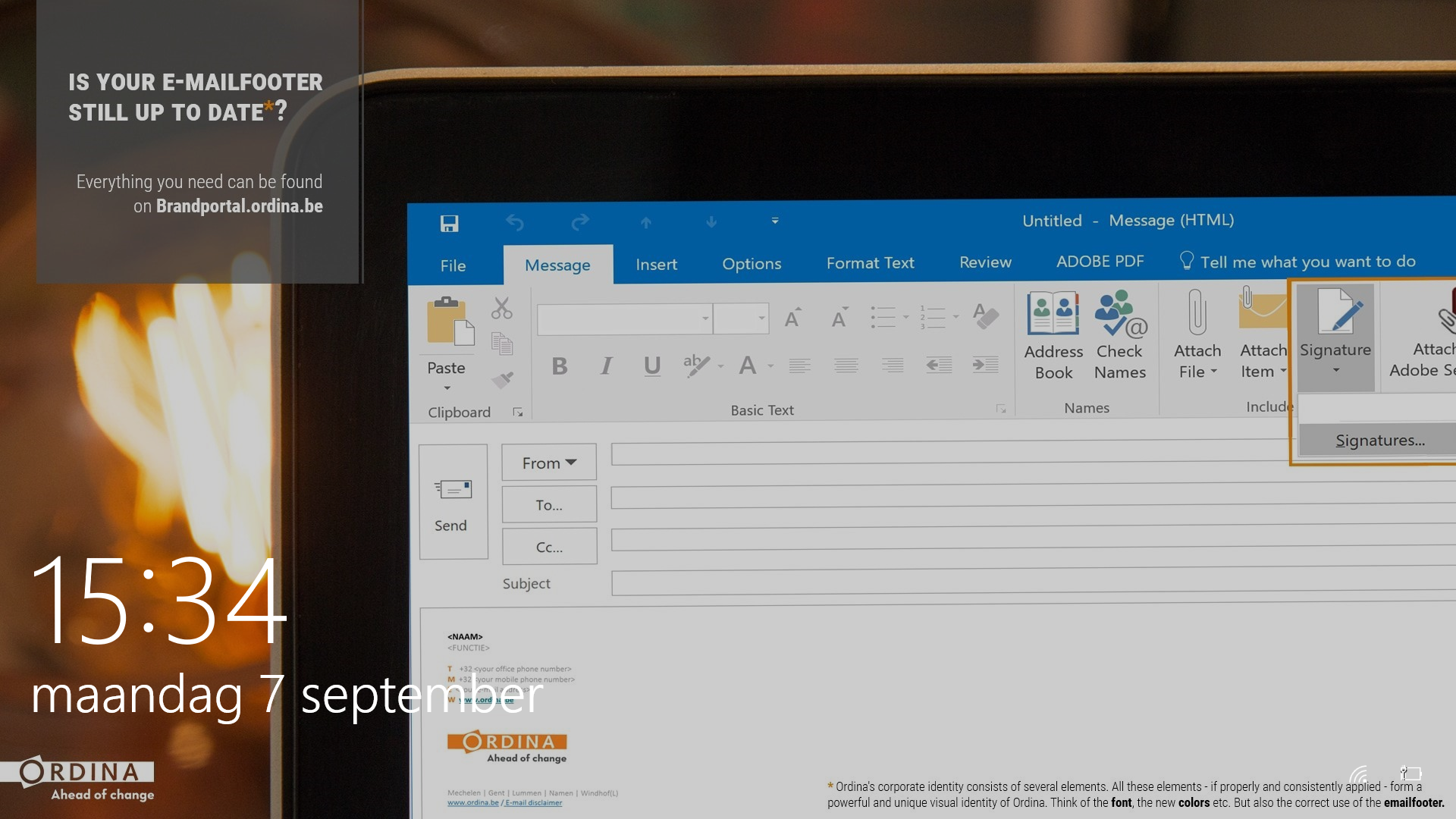 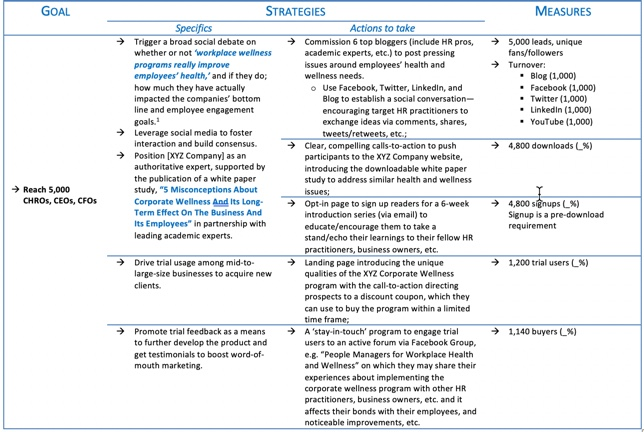 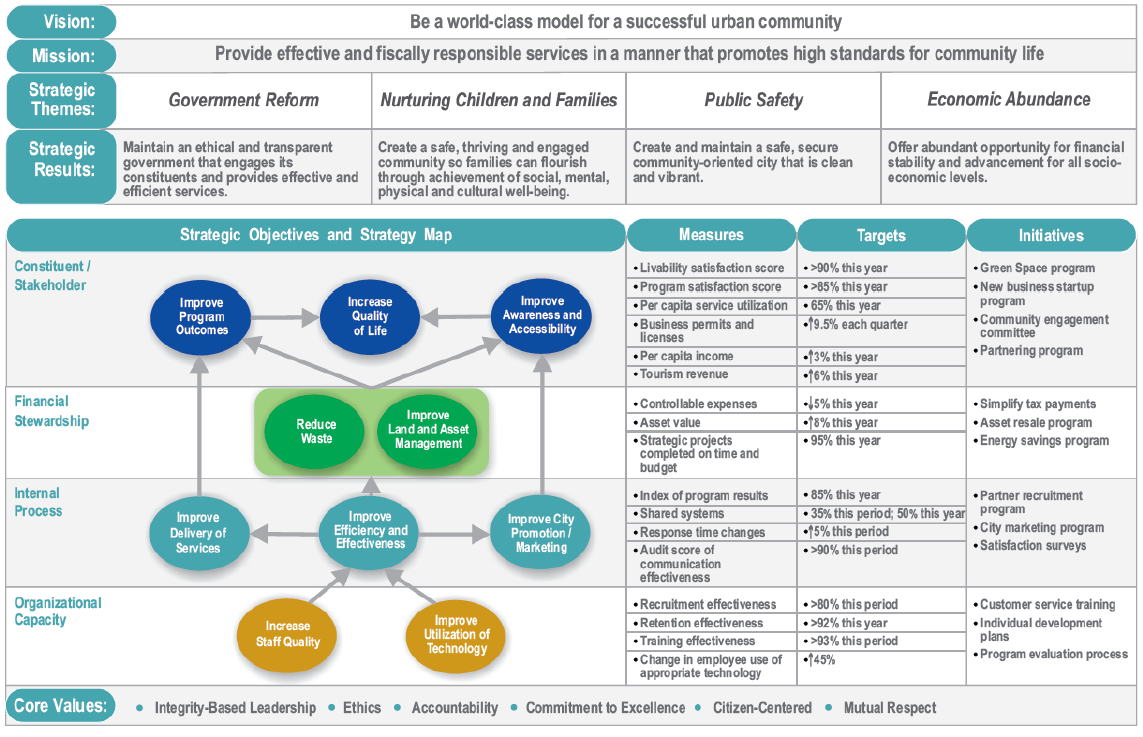 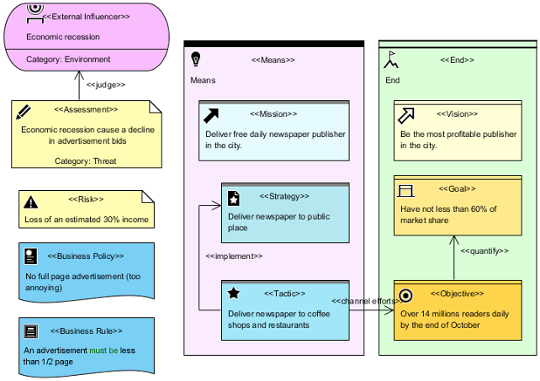 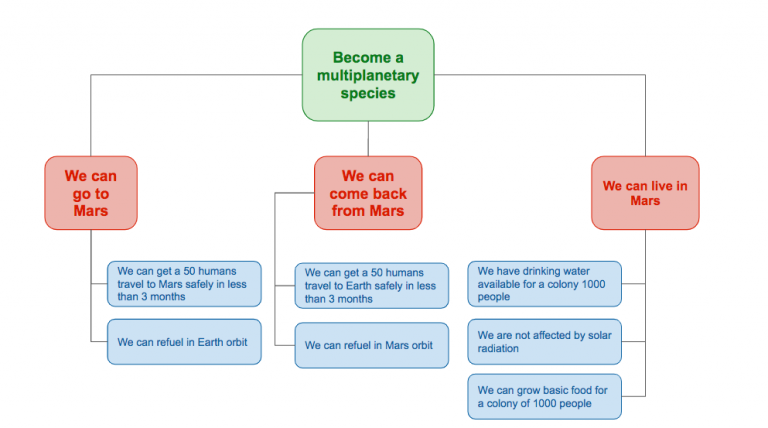 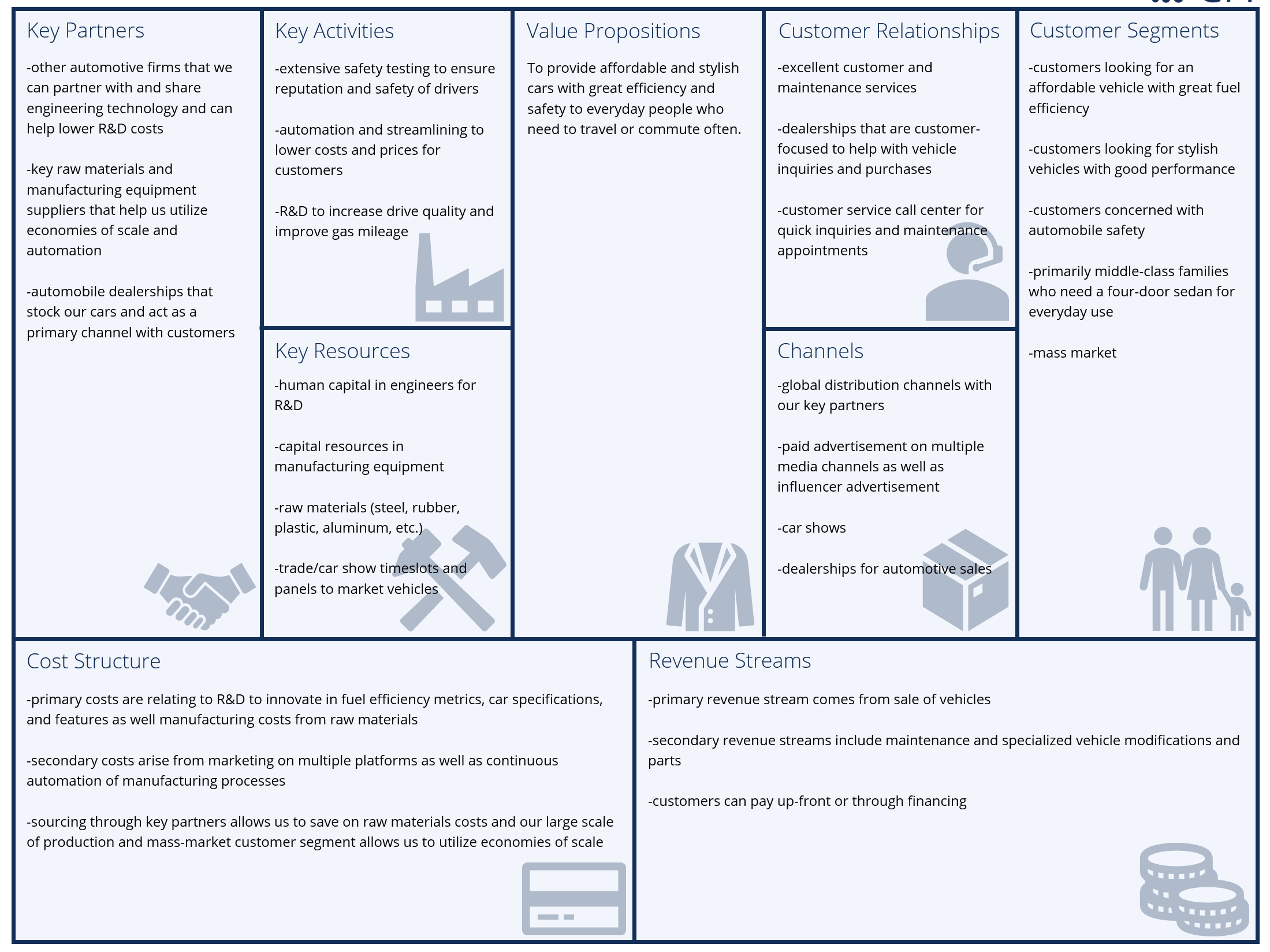 Business Model Canvas
Balanced 
Score 
Card
Business 
Motivation 
Model
OGSM
OKR
Disclaimer: No duckies were hurt in the making of this slide deck.
The Essence of Strategy
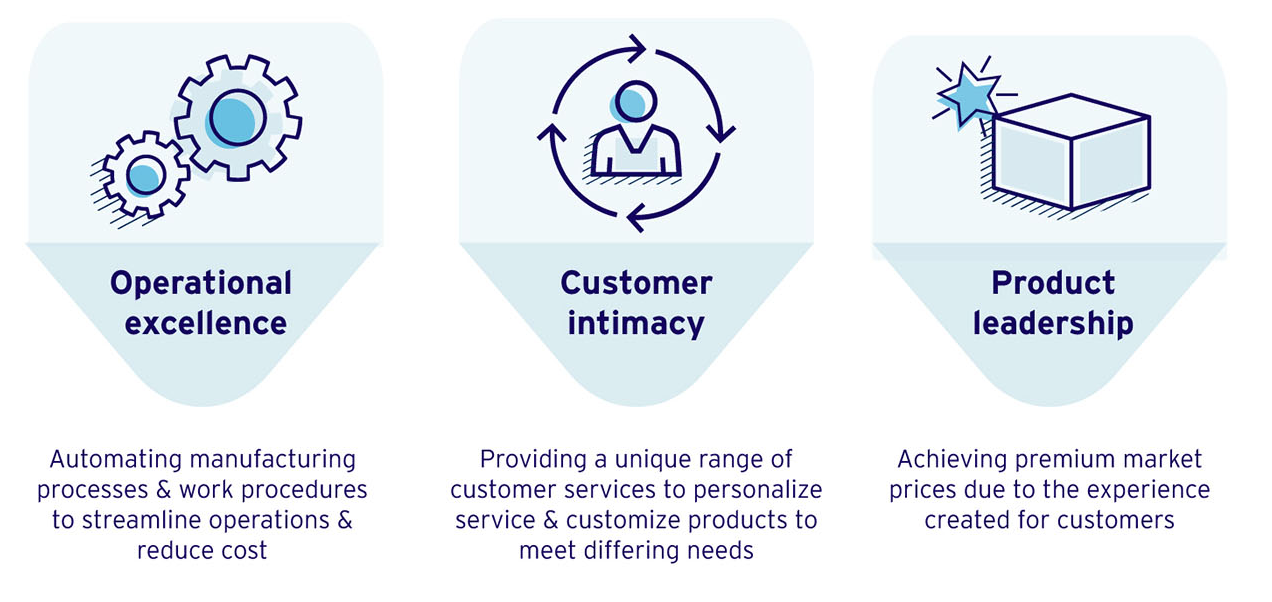 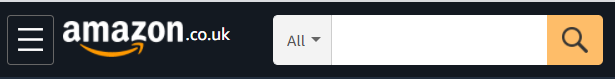 Option A
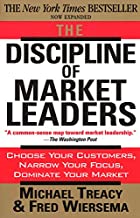 Option B
Option C
Option D
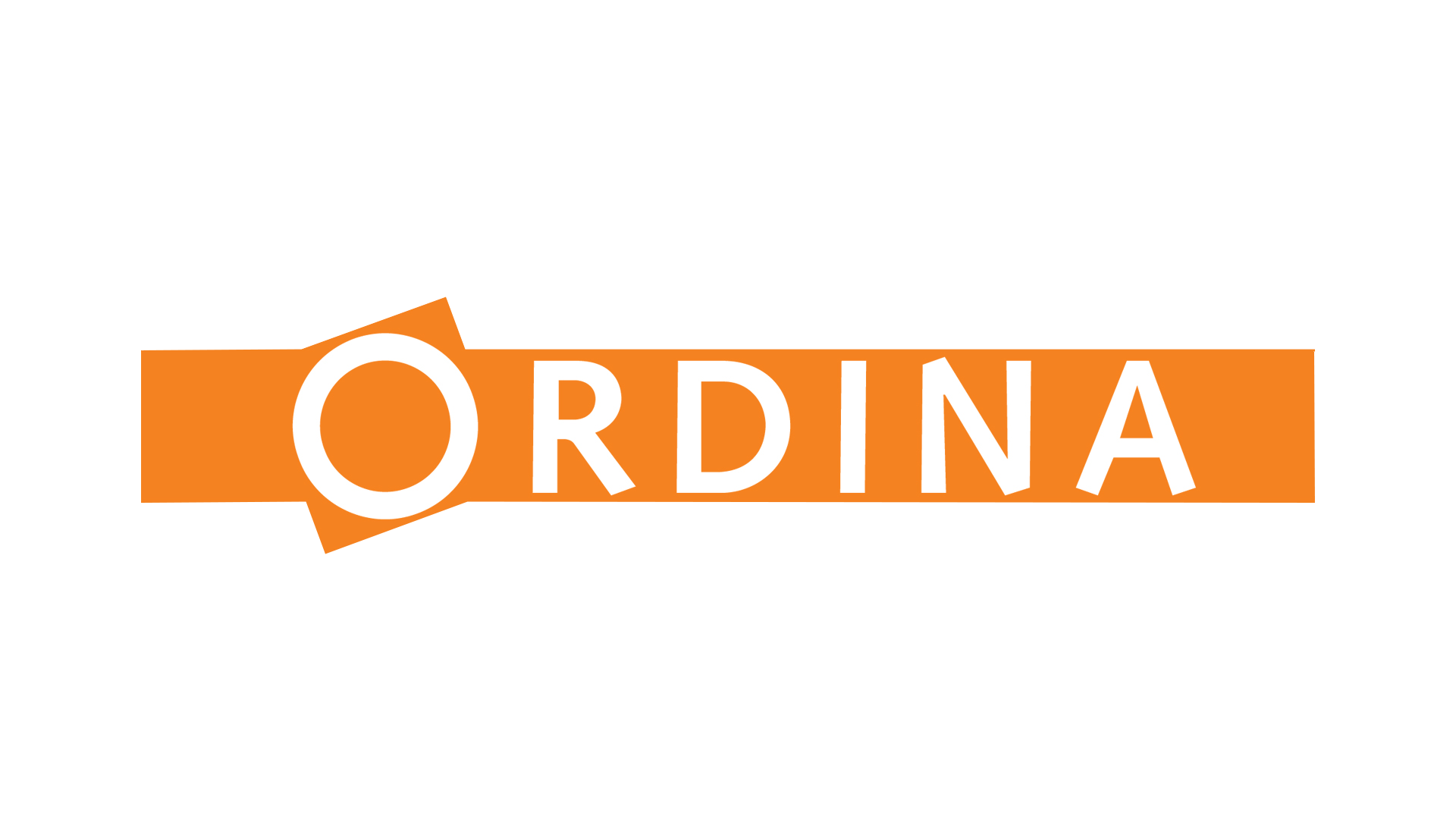 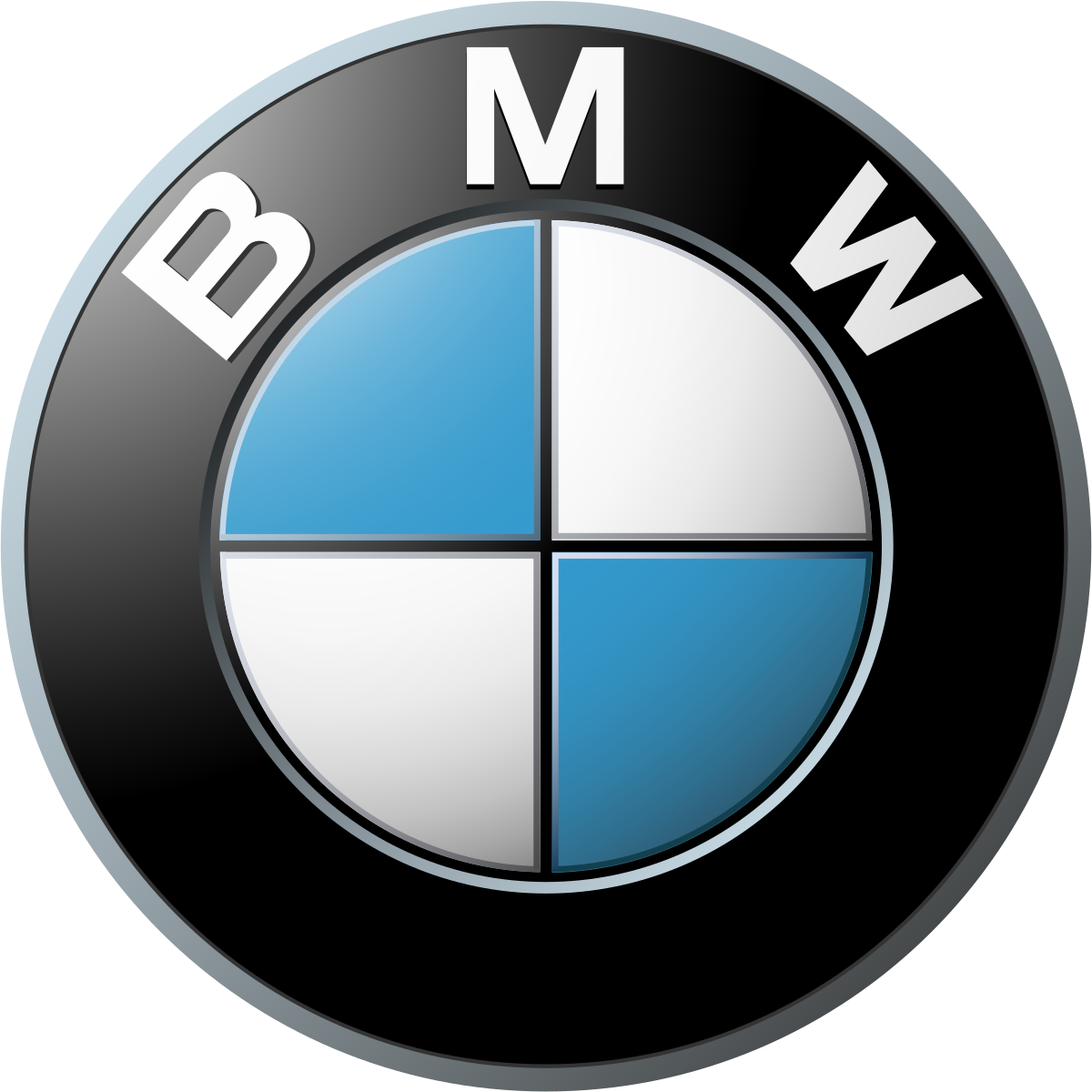 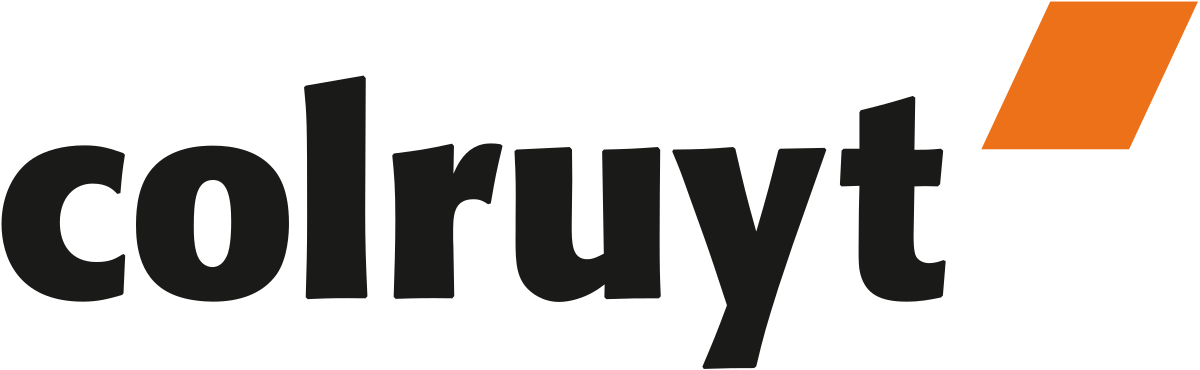 Introducing 3D Incorporated…
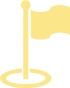 Our Mission
To provide the world with rubber duckies that are affordable, visually pleasing and beneficial to the environment.
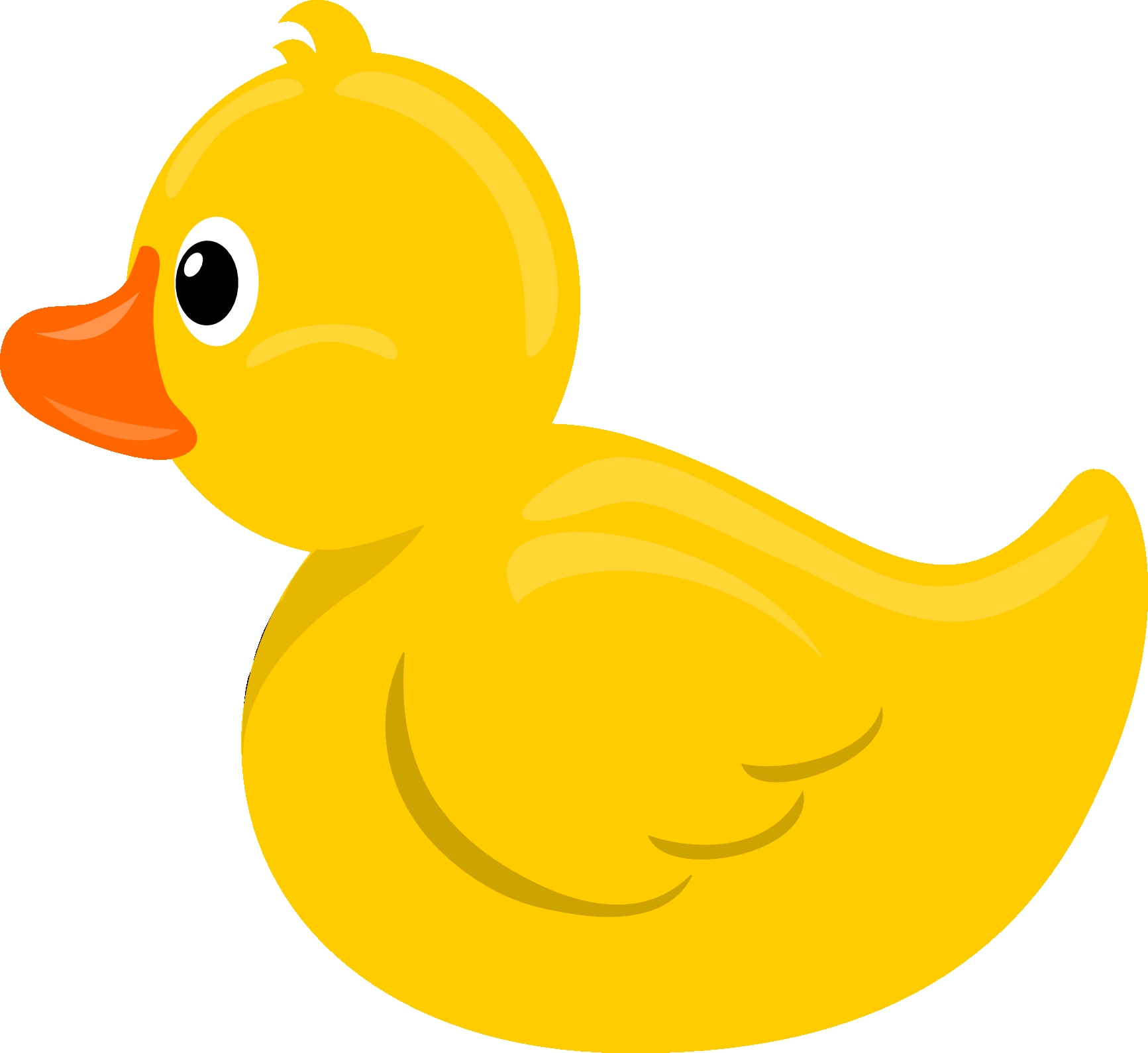 Market Leader
Design Potential
Expansion Areas
Production Value
Revenue
Environmental Concerns
We dominate the Asian and Micronesian Market, where plastic poultry is the norm.
We employ the best amongst graphical design talent to fabricate cutting edge duckie designs and train young potentials to carry the torch in years to come
We have secured a foothold in the European Market and are actively growing our business over there.
Self-replicating duckies are no longer a dream of the future, but a modern mainstay of our production lines.
Profitability is assured as people will always need more rubber duckies.
All our duckies enjoy a free-range lifestyle before being placed in a loving home.
* 3D stands for DUCKS DUCKS DUCKS
Porter Value Chain
Inbound 
Logistics
Distribution
Customer 
Service
Marketing & Sales
Production
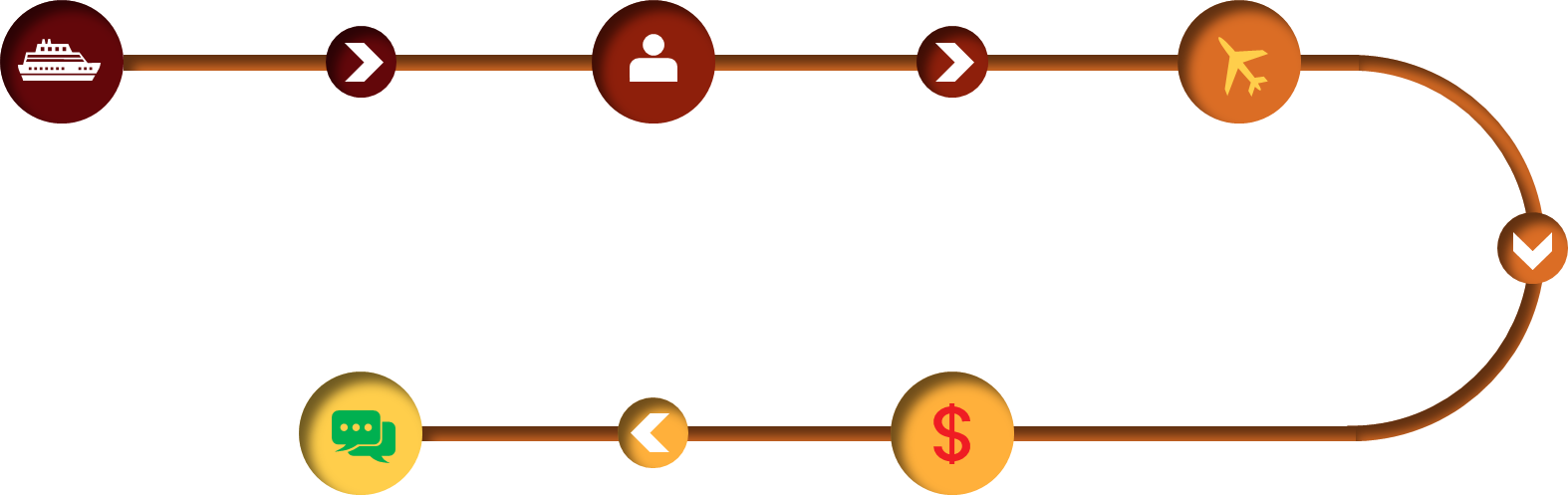 Legend
REST Service
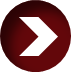 HTTP call (Sync)
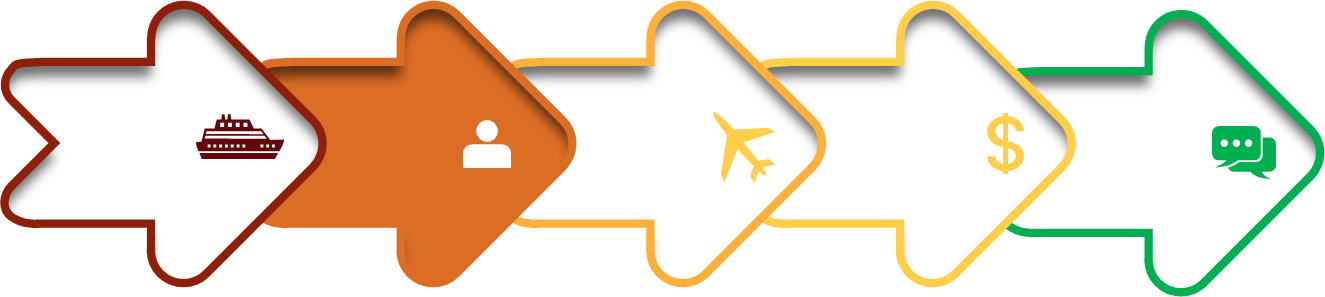 Operational Excellence
Legend
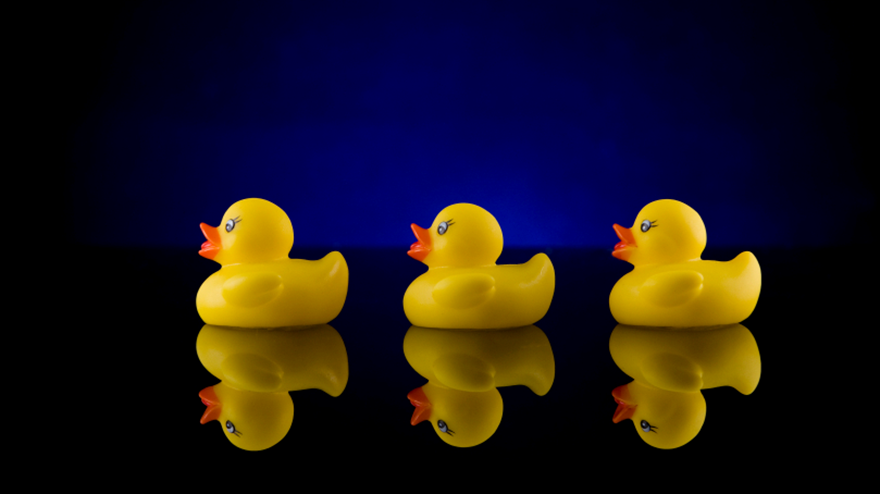 REST Service
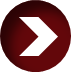 HTTP call (Sync)
COTS implementation
Outsourced
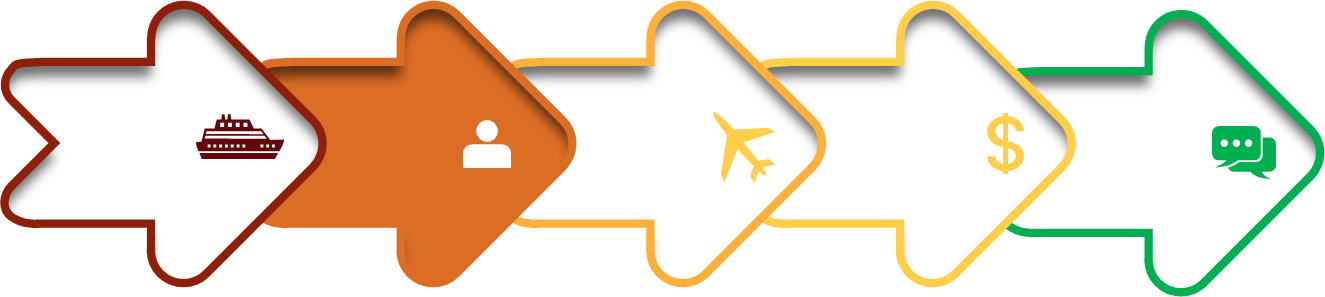 Customer Intimacy
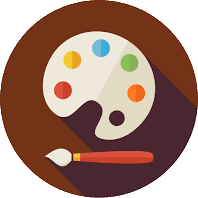 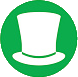 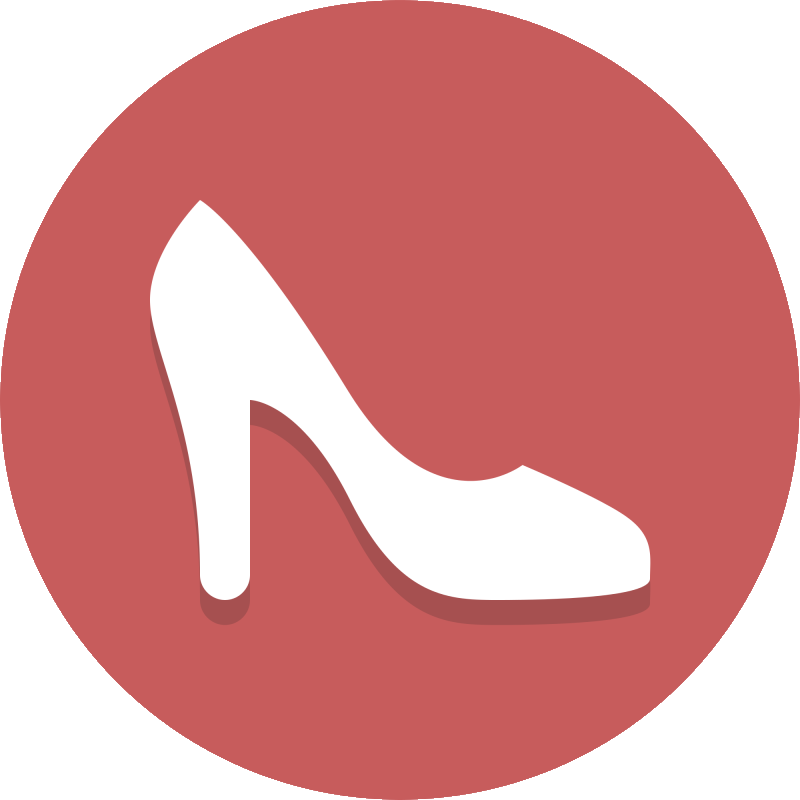 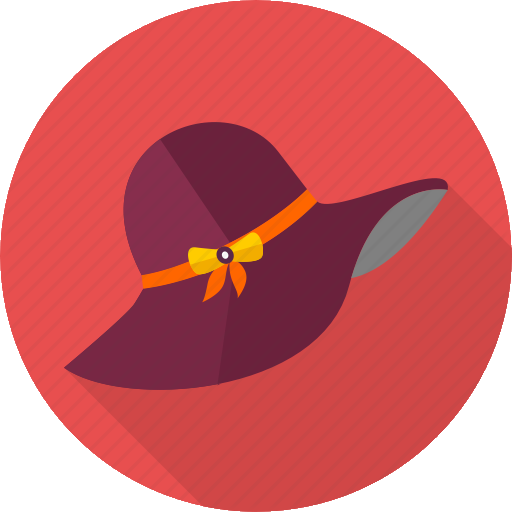 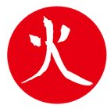 Legend
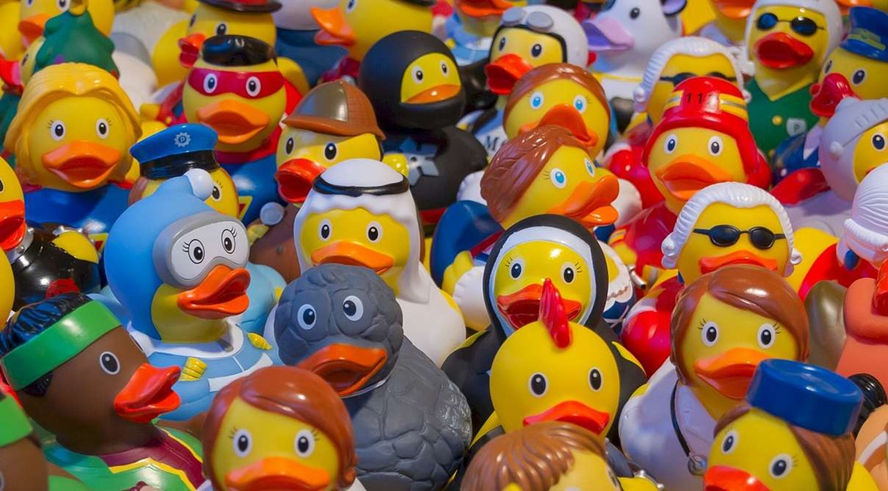 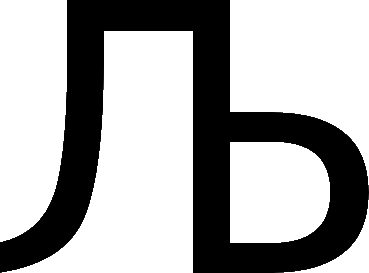 REST Service
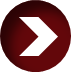 HTTP call (Sync)
Router
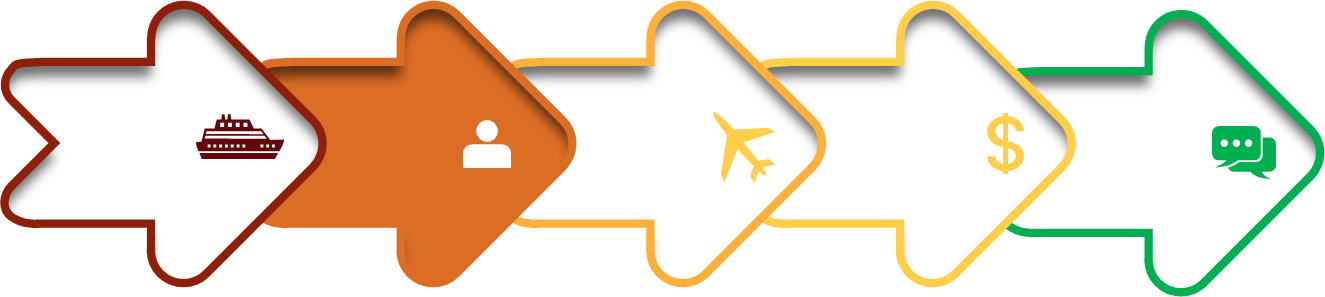 Product Leadership
v1
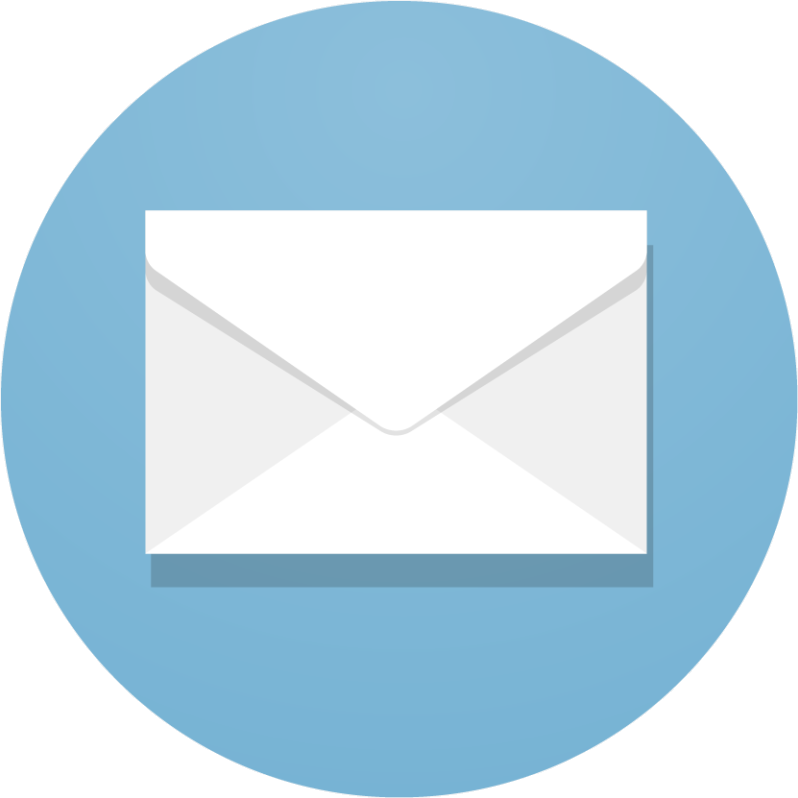 v2
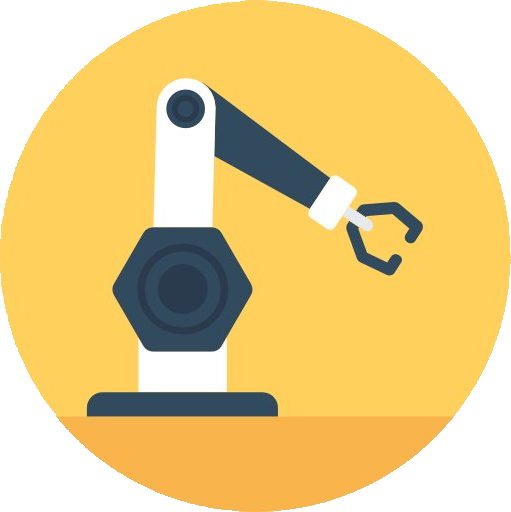 Legend
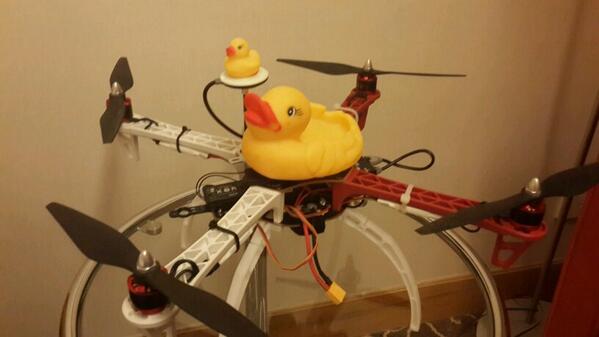 REST Service
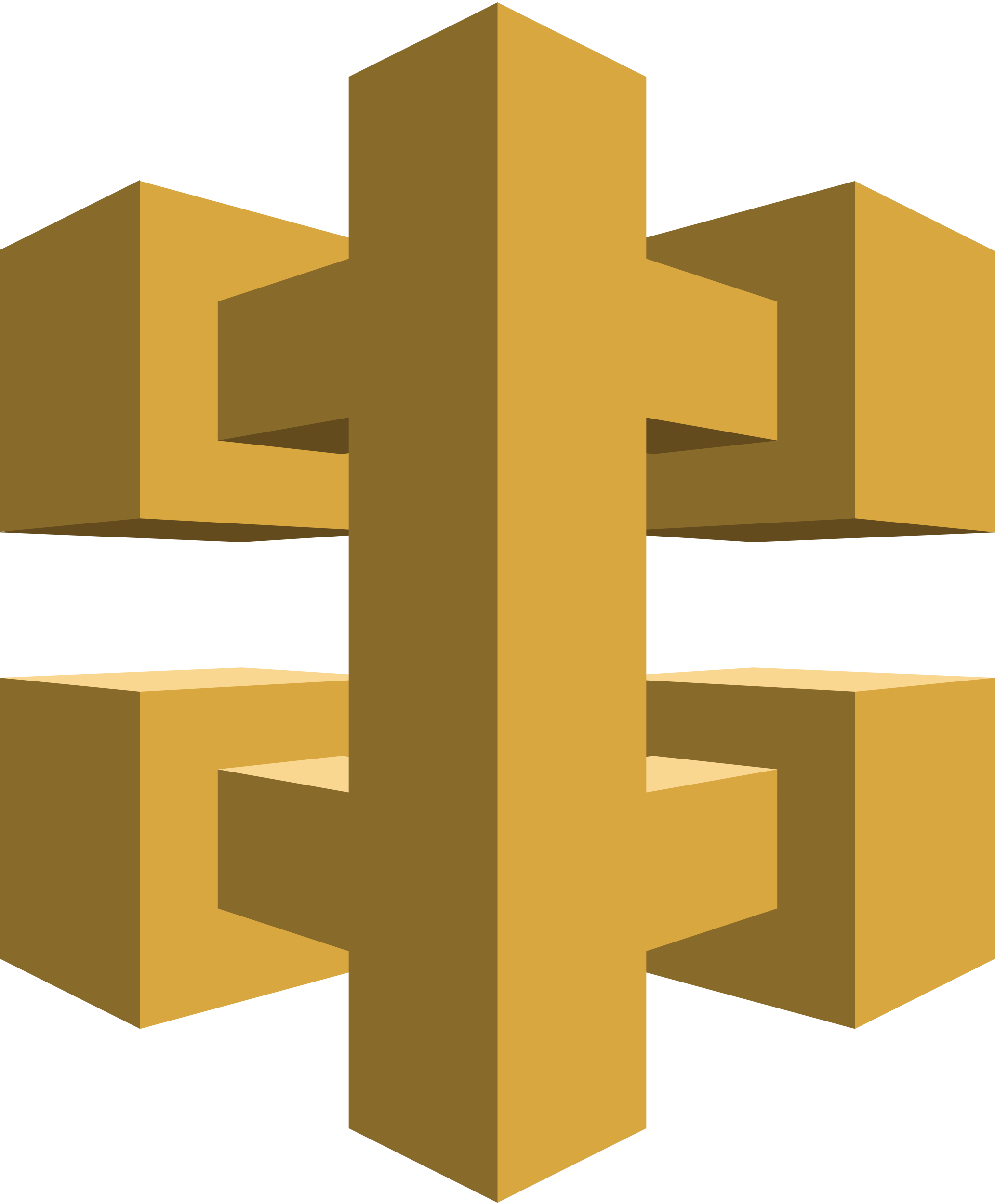 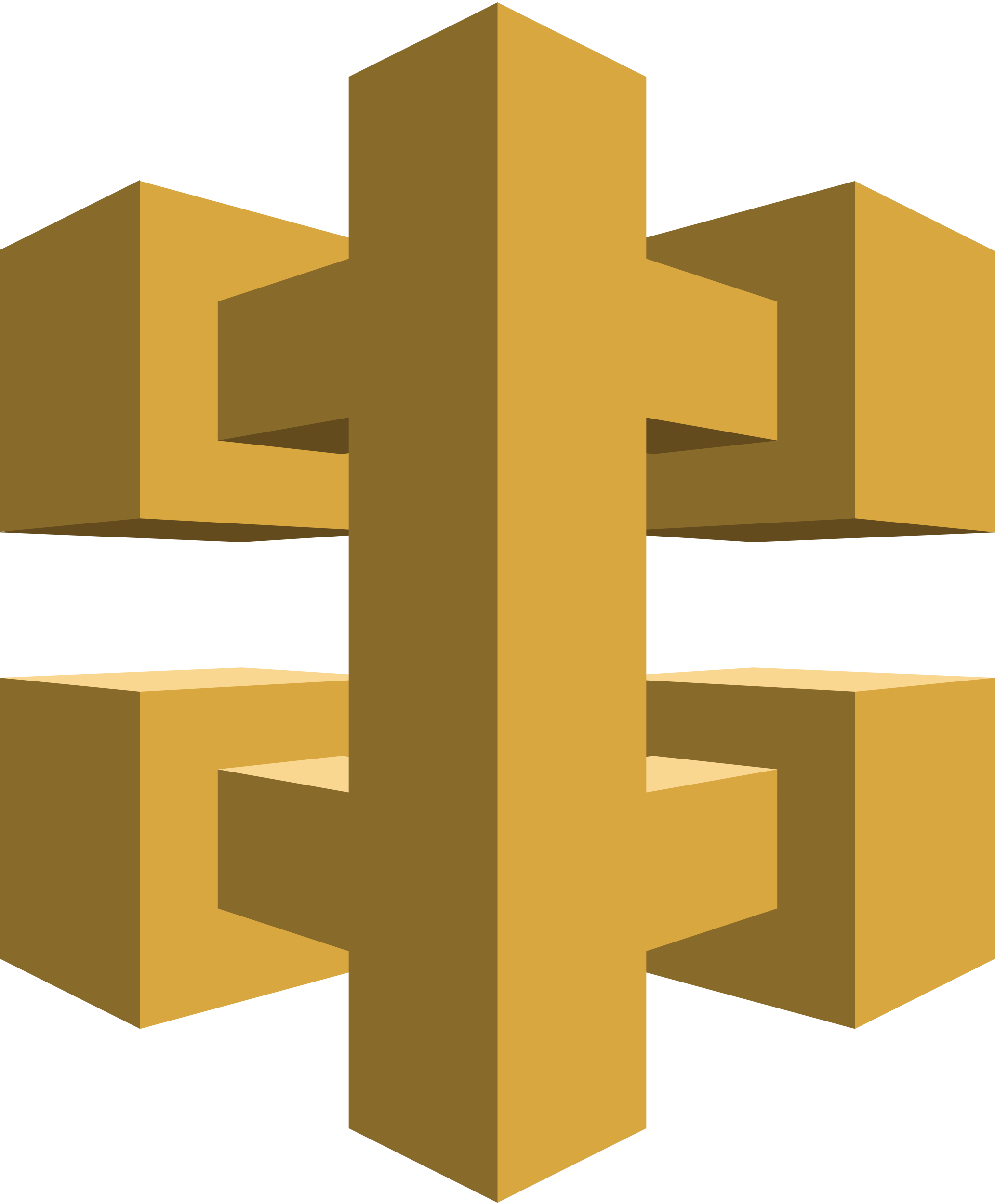 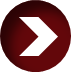 HTTP call (Sync)
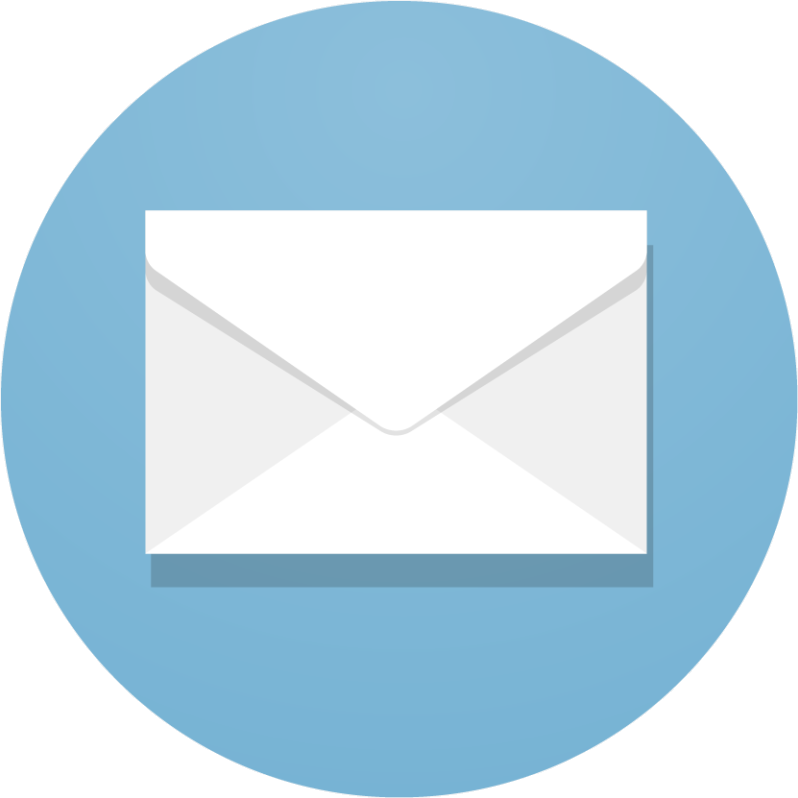 Load Balancer
Message Queue
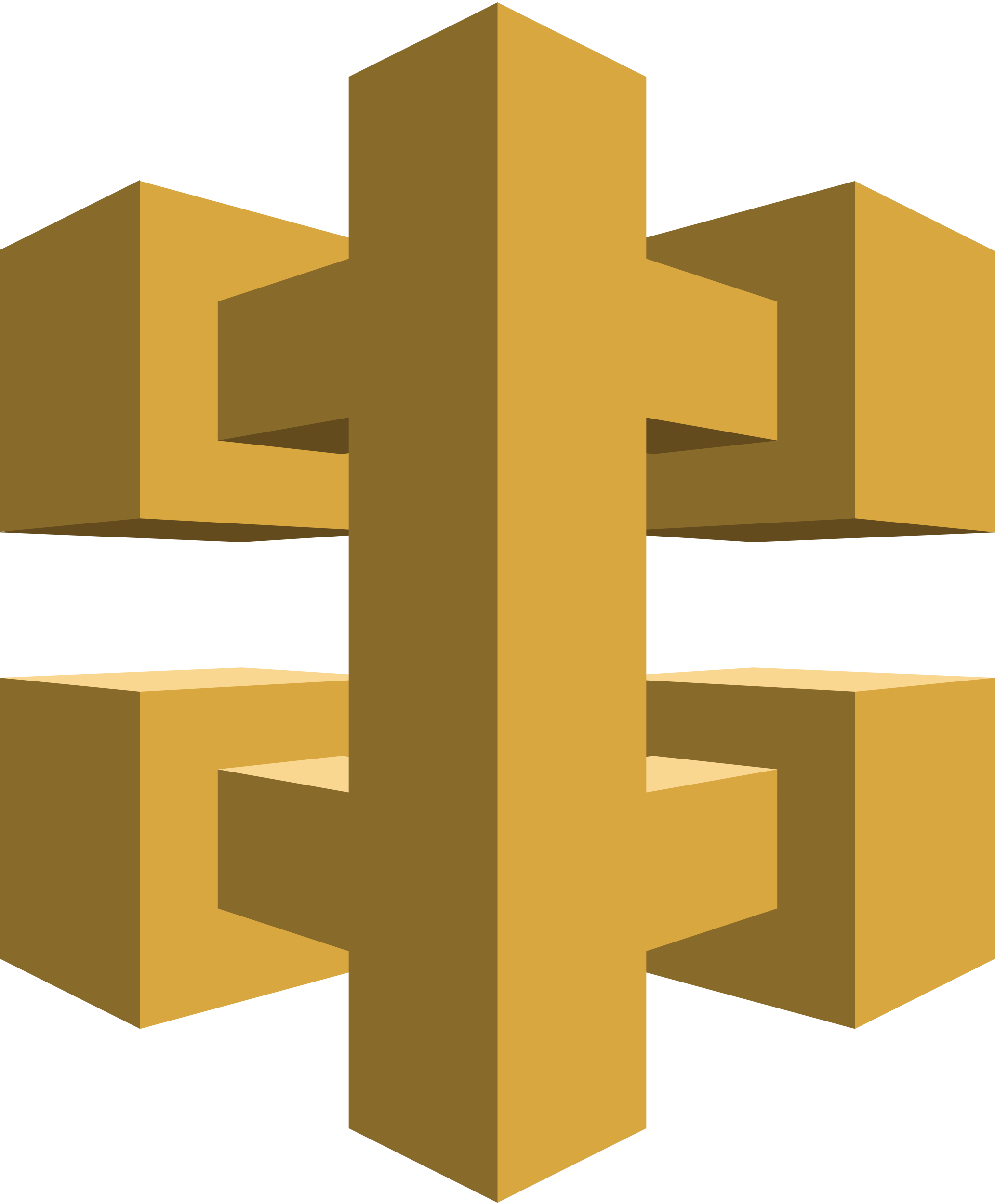 API Gateway
THANK YOU 
FOR YOUR ATTENTION